MOBO – kiintorastit älypuhelimeen
MOBO on nykyaikainen tapa tutustua ja kokeilla suunnistusta. Älypuhelin on suunnistajan monitoimilaite - kartta, kompassi ja leimauslaite samoissa kuorissa.
MOBO on vuoden 2012 alussa julkaistu matkapuhelinsovellus, jonka on kehittänyt virolainen Tarmo Klaar, Oy Tak R&D. Yrityksen tavoitteena on pitää MOBO mahdollisimman yksinkertaisena, helppokäyttöisenä ja käyttäjille ilmaisena. 
Suomen Suunnistusliitolla on yrityksen kanssa yhteistyösopimus, joka mahdollistaa karttojen edullisen lataamisen palveluun Suunnistusliiton välityksellä. Suunnistusliitto tukee seuroja MOBO-kartan valmistamisessa ja palvelumaksuun kuuluvat myös valmiit rastit ja opastaulut.
Palveluun oli ladattu 17.11.2014 yhteensä 68 karttaa, joista 19 Suomesta. Palvelussa oli tehty lähes 40 000 rastileimausta, mistä Suomessa lähes 8000. Palveluun on kirjautunut lähes 3000 käyttäjää.
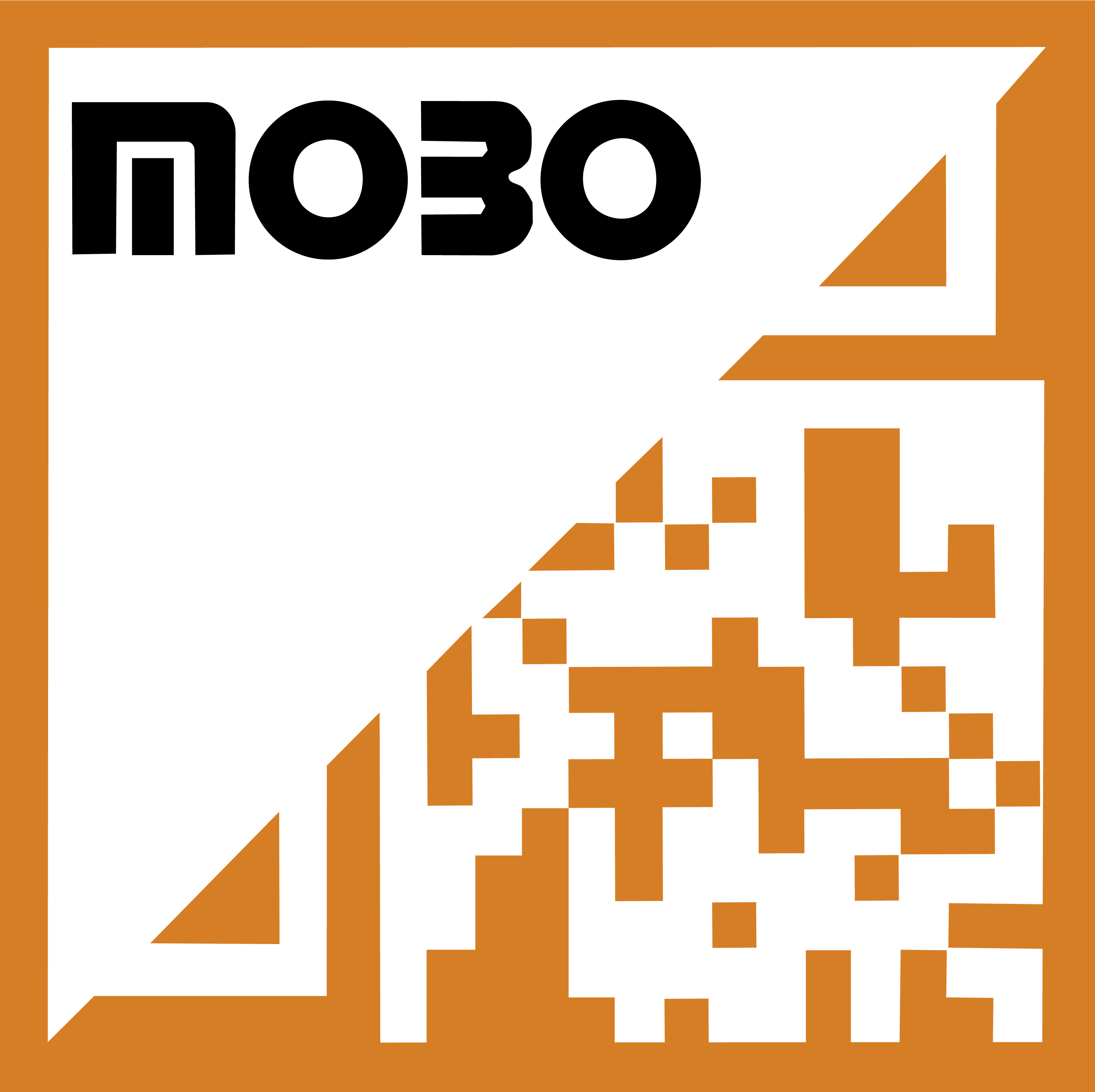 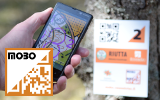 MOBO – kiintorastit älypuhelimeen
MOBO-rata sopii hyvin lajikokeiluun, suunnistuksen opetteluun ja kuntoliikuntaan. Koulujen lähikartat sopivat erittäin hyvin MOBO-rastien paikaksi. 

Sovelluksen kartat ovat normaaleja suunnistuskarttoja. Suunnistaessasi voit hyödyntää sovelluksen sisäänrakennettua kompassia.

Leimausta varten rastilaatoissa on aina QR-koodi ja osassa myös NFC-tarra.

Leimaustiedot siirtyvät sovelluksesta automaattisesti MOBO:n verkkopalvelimelle, jossa on nähtävissä MOBO:n tilastot.
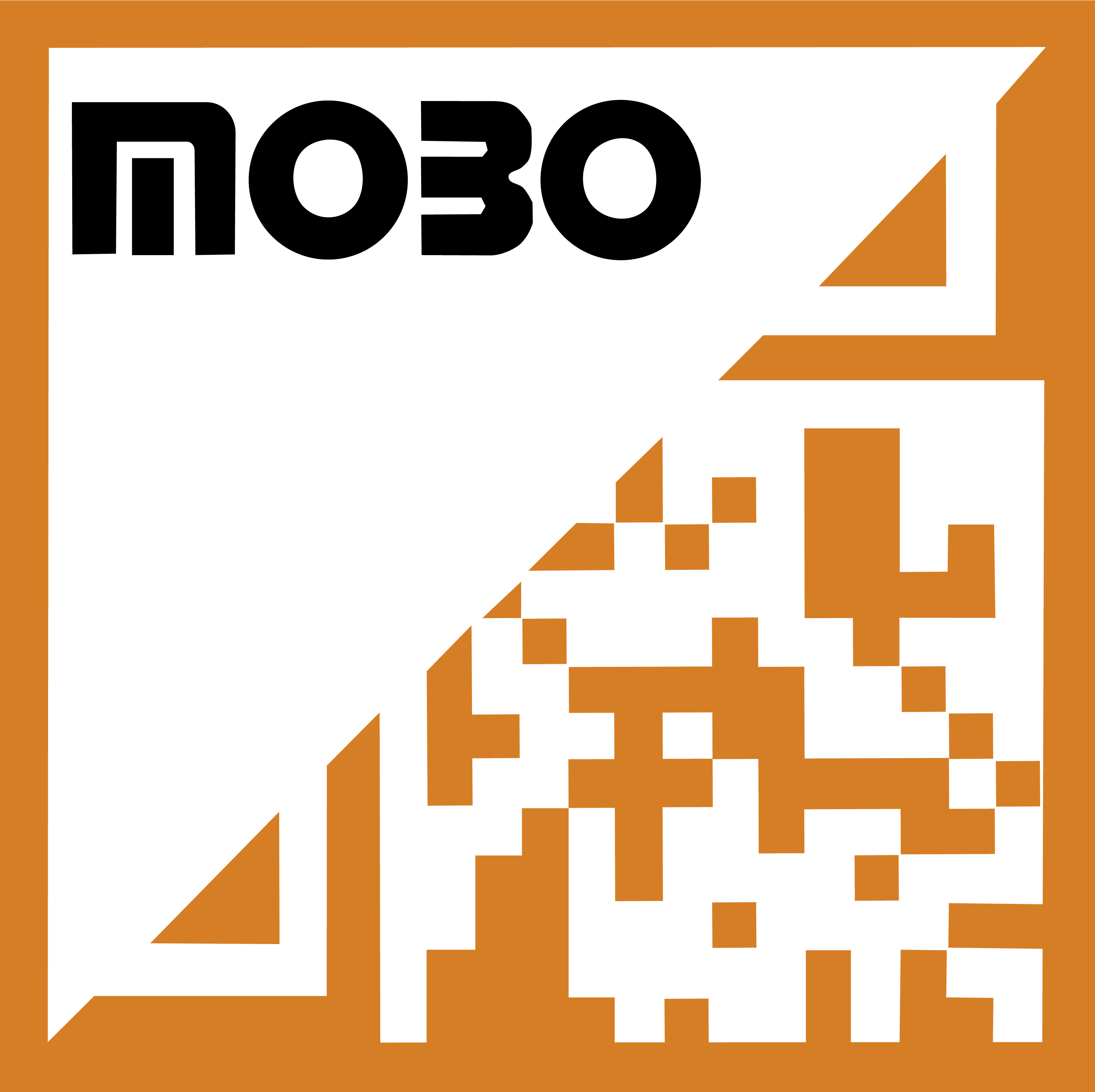 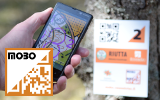 MOBO:n toimintaperiaatteita
MOBO-sovellus on ilmainen ja ladattavissa Windows, Android ja iPhone -laitteisiin. Eri puhelinmalleissa on toiminnallisia eroja, esimerkiksi kompassi voi puuttua. Sovelluksen asetuksiin kannattaa tutustua ennen suunnistusta, jotta kaikki puhelimen ominaisuudet saadaan käyttöön. 

Sovellukseen ei tarvitse kirjautua, mutta käyttö edellyttää vapaamuotoisen käyttäjätunnuksen antamista. Käyttäjätunnus näkyy verkkosivujen tilastoissa.

Matkapuhelimessa tulee olla dataliittymä, mutta tietoliikennemäärät ovat pieniä. Esimerkiksi yhden ladattavan karttatiedoston koko on noin 200 – 300 kt.

Sovellukseen voi valita haluamansa asetukset ja näet myös omat tilastosi ym.
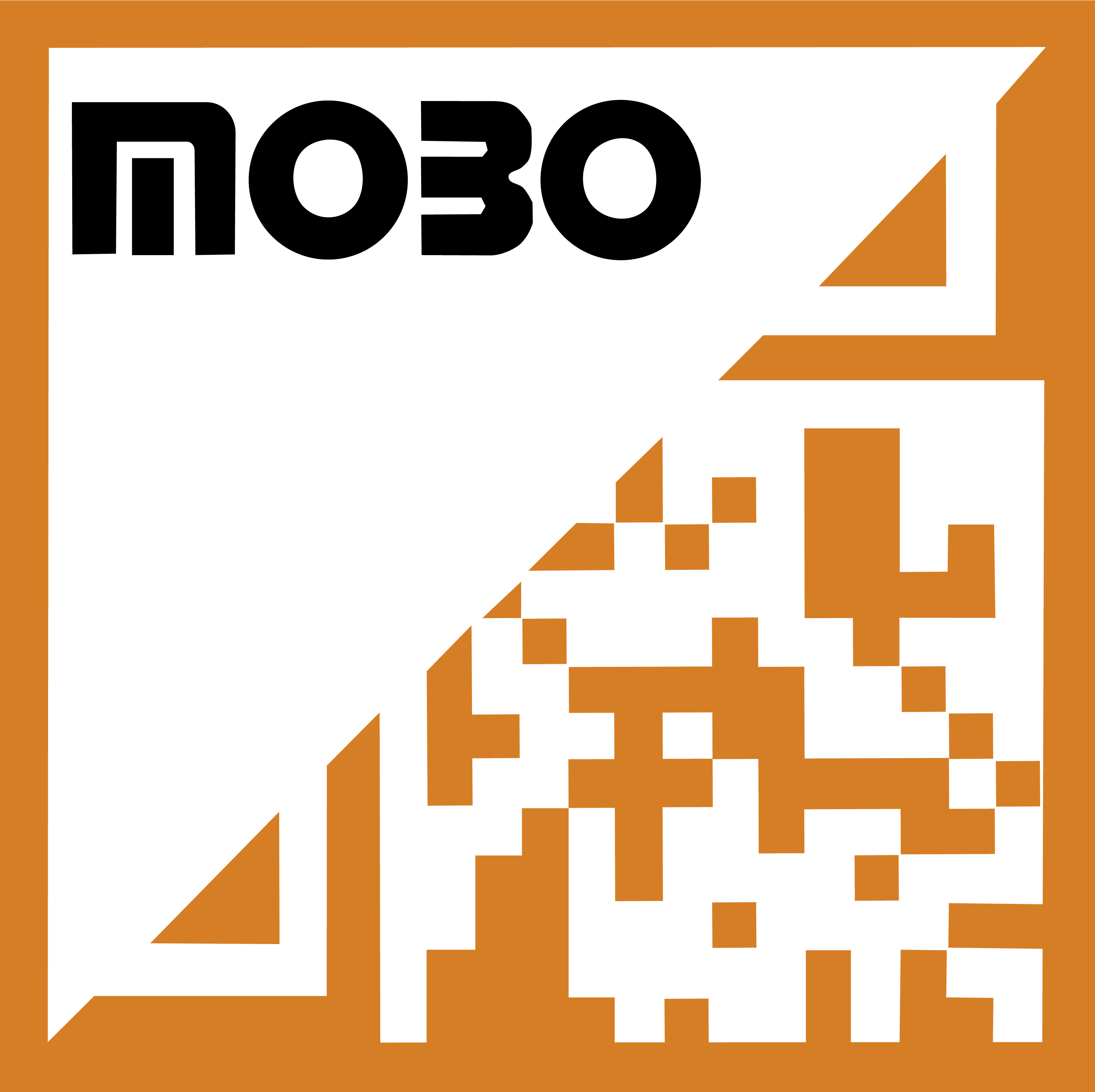 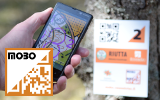 Leimaus rastilla
Paras etäisyys QR-koodin lukemiseen on 20-50 cm. Etäisyys riippuu laitteesta ja olosuhteista. Pyri lukemaan QR-koodi kohtisuoraan.
NFC:n lukemiseen riittää kun koskettaa tarraa puhelimen sillä osalla missä sijaitsee tarran lukuominaisuus. NFC-ominaisuutta ei ole kaikissa puhelimissa.
Leimauksen onnistumisesta tulee ilmoitus näytön vasempaan alakulmaan ja huomaat sen myös puhelimen värinästä
Leimauksia voit tarkastella puhelimella My MOBO-sivuilta tai sovelluksen verkkosivuilla http://mobo.osport.ee/ .
MOBO – radan hankkiminen paikkakunnalle
MOBO-rata on kiintorastiverkosto, missä on lähtöpaikka ja seuran haluama määrä rasteja numeroituna 1 – xx. Kukin suunnistaja voi käydä haluamillaan rasteilla.

MOBO-rata kannattaa sijoittaa maastoon missä liikutaan muutenkin paljon ja alueella voi olla muitakin aktiviteetteja (frisbeegolf, kuntorata, latuverkosto…)

Maastoksi riittää pienikin alue, usein neliökilometri on jo riittävä alue. Myös sprinttikarttaa voi käyttää. Maaston tulisi olla helppokulkuista.

Rastipisteistä osa tulisi olla helppoja, mutta muutama vaativampikin piste kannattaa valita.  

Ohjeet radan hankkimiseen löytyvät osoitteesta http://mobo.suunnistus.fi/
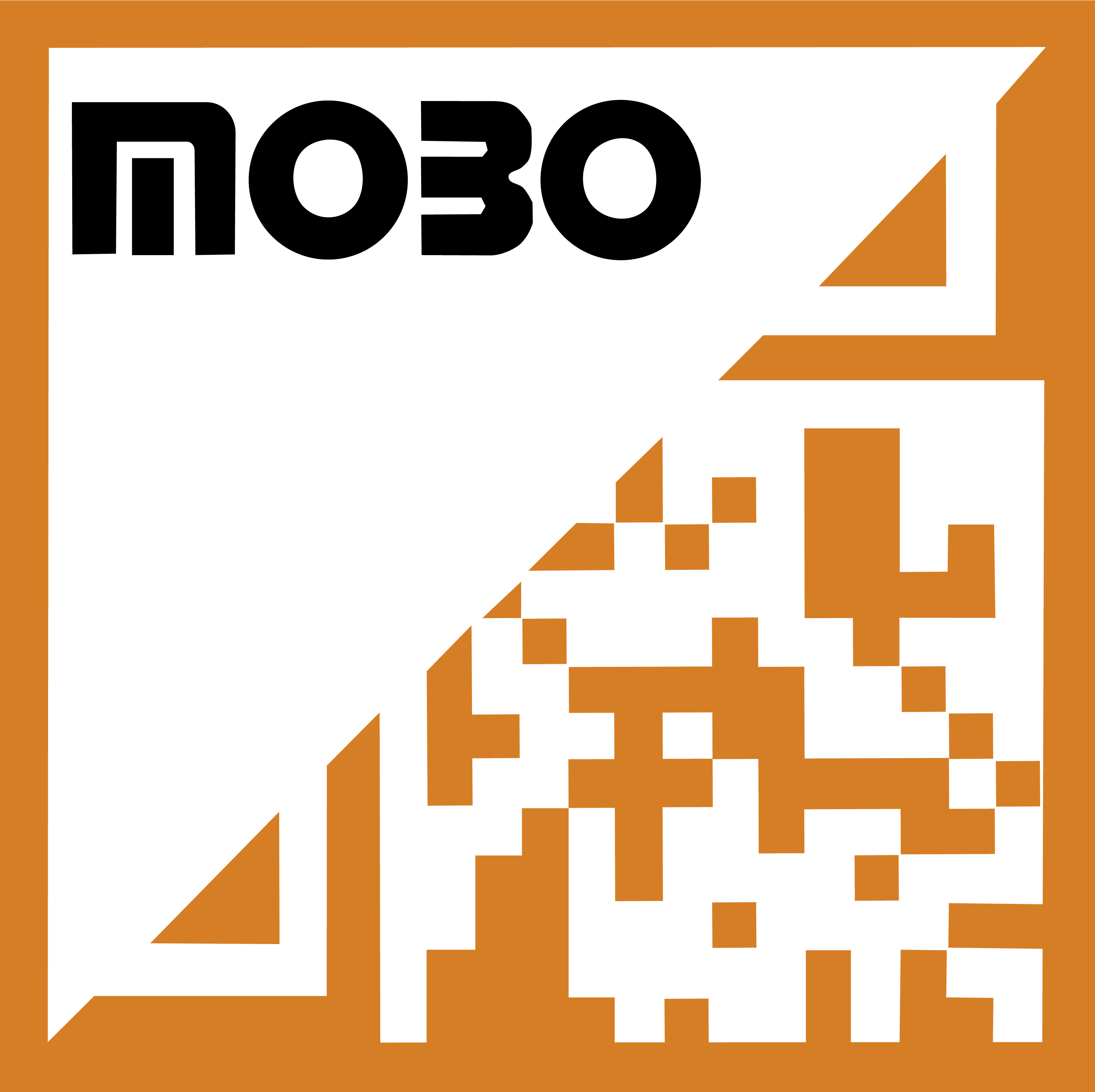 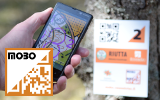 Esimerkki MOBO-radan lähtöpaikasta Uudessakaupungissa
MOBO-rasti
Koko A6, alumiinipohja, säänkestävä
QR-koodi
NFC-tarra lisähintaan 5 €/rasti
Seuran ja yhteistyökumppanin logot (1+1)
Numeroin 1 – xx ja START 

Rasti kannattaa kiinnittää tolppaan noin metrin korkeudelle.
Tolppa voi olla värillinen rastin löytämisen helpottamiseksi.
Tutustu MOBO:on
Voit tutustua MOBO:n myös kotona lataamalla sovelluksen puhelimeen ja avaamalla MOBO DEMO" –radan. Leimauksen voit tehdä verkkosivuilta avautuvaan rastiin  http://mobo.osport.ee/ tai http://mobo.osport.ee/assets/demo_qr.png 

Sovellus löytyy 
Kaupasta, Windows puhelimet
Google playsta, Android puhelimet
App Storesta, iPhone

MOBO:n esittelyvideo

Lataa MOBO ja lähde suunistamaan!